Çocukları Tanıma ve Değerlendirmede Projektif Teknikler
Dr. Gökçe Karaman Benli
Ankara Üniversitesi Eğitim Bilimleri Fakültesi
Okul Öncesi Eğitim Anabilim Dalı
PROJEKTİF TESTLERE GİRİŞ
Psikolojide insanların benzer durumlara verdiği genel davranış tepkilerine tipik davranış denilmekte ve değerlendirilmesinde üç ayrı yöntem bulunmaktadır.
2
Projektif Teknikler-Dr. Gökçe Karaman Benli
PROJEKTİF TESTLERE GİRİŞ
Projektif, kavramı 1939 yılında Lawrance K. Frank tarafından kişilik ile ilgili çalışmalarda kullanılmıştır. 

Aslında bireyin kendiyle ilgili dile getiremediği ifadelerin aslında onun kişiliğini anlamada en önemli unsur olduğu belirtilmiştir.
3
Projektif Teknikler-Dr. Gökçe Karaman Benli
PROJEKTİF TESTLERE GİRİŞ
Projektif testlerde «yansıtma» kavramından ve Sigmund Freud’tan söz edilir.  Freud’a göre kişiyi rahatsız eden düşünceler bilinçaltına itilmiştir. Psikanalist bunları bilince getirmeye ve anlamaya çalışır. Sonrasında teşhis ve tedavi süreçleri başlar. Projektif yaklaşımlarda yapılmaya çalışılan buna benzerdir.
4
Projektif Teknikler-Dr. Gökçe Karaman Benli
Projektif tekniklerin sınıflandırılması
Bu sınıflandırmada Lindzey (1961) temel alınmıştır.
5
Projektif Teknikler-Dr. Gökçe Karaman Benli
Çağrışım sınıflandırması
Bu sınıflandırmada kişiden kendisine sunulan uyarana karşı aklına gelen ilk sözcüğü söylemesi istenir. Bu uyaran mürekkep testindeki gibi belirsiz bir leke ya da bir sözcük olabilir. 

Önemli olan, kişinin fazla düşünmeden hızlıca cevap vermesidir.  Freud bu hızlıca yanıtları «birincil düşünce süreci» olarak tanımlar. İkincil düşünce süreçlerinde ise birey çevreden daha çok etkilenir ve mantıklı yanıtlar vermeye çalışır. 

Çocukların özellikle okul öncesi dönemde birincil düşünce süreçlerine göre yanıt verdikleri bilinmektedir. 

Rorshach Mürekkep Lekesi Testi ve sözcük çağrışım testleri bu grup altındadır.
6
Projektif Teknikler-Dr. Gökçe Karaman Benli
YAPILANDIRMA SINIFLANDIRMASI
Bu sınıflandırmadaki testlerin uyaranları belirsiz resimler olabilir; fakat kişiden beklenen çağrışım testlerine kıyasla daha uzun yanıt vermesidir. 

Bu testlerde kişilerden bir resim çizmesi ve bunu detaylı anlatması, sunulan belirsiz bir resim ile ilgili öykü kurgulaması istenebilir. 

Tematik Algı Testi, Çocuklar İçin Algı Testi bu sınıflandırmada yer alan testlere örnektir.
7
Projektif Teknikler-Dr. Gökçe Karaman Benli
TAMAMLAMA SINIFLANDIRMASI
Kişilere yarım bırakılmış bir cümle, öykü gibi uyaranlar verilerek tamamlamaları istenir. Burada önemli olan, yanıtın uyaran ile ilgili olması gerekir. 

Cümle ve hikaye tamamlama testleri örnek verilebilir.
8
Projektif Teknikler-Dr. Gökçe Karaman Benli
SEÇME YA DA DÜZENLEME SINIFLANDIRMASI
Kişilere karışık şekildeki resimler verilir ve kendi isteğine göre sıralaması beklenir. 

Kişilere bu sınıflandırmanın onların kendilerine uygunluk ve beğenme ölçütlerine göre olması gerektiği söylenir. Böylece duyuşsal tercihlerine göre ipuçları elde edilir. 

Resim düzenleme testi ve Szondi Testi bu sınıflandırmada yer alır.
9
Projektif Teknikler-Dr. Gökçe Karaman Benli
ANLATIM SINIFLANDIRMASI
Sınıflandırmalar arasında bireyin en özgür şekilde kendini ifade edebildiği sınıftır. 

Bireylerden istenen, kendi ürünlerini ortaya koymalarıdır.  

Oyun, psikodrama, resim çizme, sosyodrama gibi teknikler kullanılabilir. 

Travma geçirmiş, çekingen-sessiz, konuşma güçlüğü yaşayan çocuklarda hem teşhiste hem de iyileştirici olarak kullanılması tavsiye edilmektedir.

Kinetik Aile Çizimi Testi bu sınıflandırmadadır.
10
Projektif Teknikler-Dr. Gökçe Karaman Benli
Projektif testlere örnekler
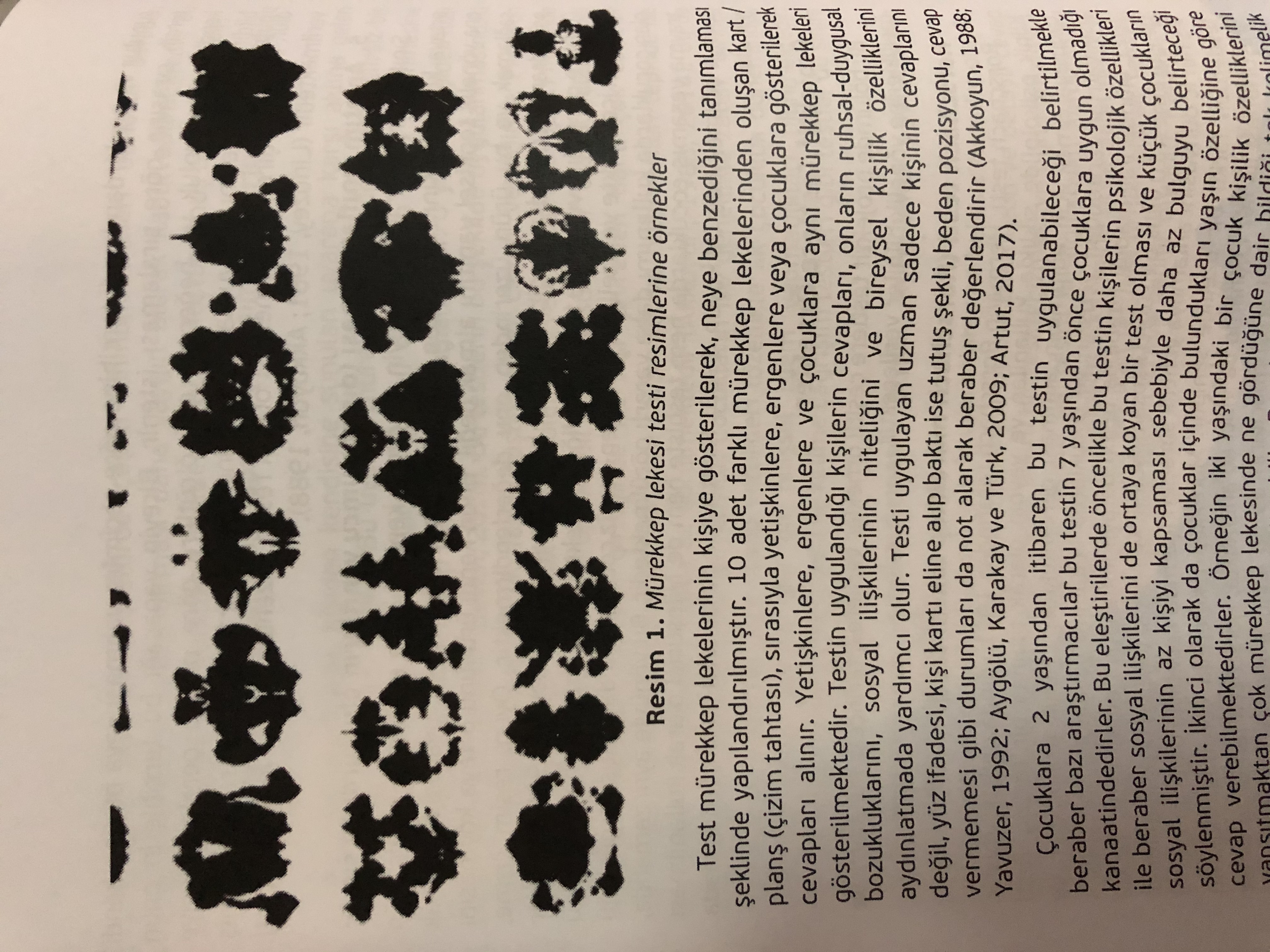 1-Rorschach Testi (R. Mürekkep Lekesi Testi)   
Hermann Rorschach tarafından 1921’de geliştirildi. 10 yılda geliştirilmiştir.
Testi uygulamak için eğitim alınması gereklidir. Klinik psikologlar ve psikiyatrlar tarafından yetişkin ve çocuklarda kullanılır. 
Mürekkep lekelerinin kullanılarak kişinin iç dünyası hakkında bilgi sağlar. 
10 adet farklı mürekkep lekeleri kişilere gösterilerek neye benzediğini tanımlamaları istenmiştir. 
Testi uygulayanlar, kişilerin sadece yanıtlarını değil, yüz ifadelerini, kartı eline alıp tutuş şekillerini,  cevap vermemesi gibi durumları not alır.
Çocuklara 2 yaşından itibaren uygulanabileceği söylense de bazı uzmanlar 7 yaşından önce çocuklara uygun olmadığını düşünmektedir.
11
Projektif Teknikler-Dr. Gökçe Karaman Benli
2-Tematik algı testi (tat) VE çocuklar için algı testi (cat)
TAT, Murray tarafından 1943 yılında geliştirilmiştir. Bu testin uygulanması için eğitim alınması ve klinik uygulamalarda deneyim sahibi olunması gerekmektedir. TAT yapılandırma sınıfında yer alır. 
Yetişkin ve ergenlere uygulanır. 
Kişilerin bilmediği resimler gösterilerek yaratıcı hikayeler oluşturmaları istenir. Burada değerlendirilen, kişilerin içsel çatışma, duygusal durumve psikolojik rahatsızlıklarını belirleyebilmektir. TAT 30’u resim 1’i boş olmak üzere 31 karttan oluşur. Resimler siyah ve beyazdır. Günlük olarak karşılaşılabilecek durumları içerir.
12
Projektif Teknikler-Dr. Gökçe Karaman Benli
2-Tematik algı testi (tat) VE çocuklar için algı testi (cat)
Çocuklar için Algı Testi çocuklara uygulanabilen bir testtir.  Bu testin kaynağını TAT oluşturmaktadır.  Bu testi geliştirenler de Murray’in öğrencileri Leopold Bellak ve Ernst Kris tarafından 1952’de geliştirilmiştir. 
CAT’ın TAT’dan farkı resimlerde insan yerine hayvanların yer almasıdır.  Bunun sebebi çocukların hayvan karakterlerle daha iyi özdeşim kurmasıdır. 
CAT 10 resimli karttan oluşmakta ve 3-10 yaş arasındaki çocuklara uygulanmaktadır.  TAT ile aynı şekilde çocuktan yaratıcı hikayeler oluşturmaları beklenir.
Oluşturulan bu hikayelerin analiziyle; (https://www.dilgem.com.tr/tr/cat-children-s-apperception-test-cocuklar-icin-algi-testi--nd)
·         Beslenme sorunları,
·         Kardeş kıskançlığı,
·         Tuvalet sorunu,
·         Korkular,
·         Çocuğun agresyonu,
·         Çocuğun ebeveynlerine ilişkin algısı,
·         Ödipal dönem vb. kompleksleri ile ilgili durumlar hakkında çocuğun iç dünyasına ilişkin bilgi edinilir
13
Projektif Teknikler-Dr. Gökçe Karaman Benli
3-Goodenough & harrıs bir adam çiz testi ve karen machover bir insan çiz testi
Anlatım sınıfındaki testlerdir.  Fakat Goodenough & Harris Bir Adam Çiz Testi çocukların zeka yaşı hakkında da bilgi verdiği için bu test biraz standart teste kaymıştır.  Yine de projektif testler altında incelenir.
Bir Adam Çiz Testi Florence Goodenough tarafından 1926’da geliştirilmiştir. Özellikle zihinsel bir sorunu olduğu düşünülen ve dil sorunu olan çocuklarda uygulanma oranı yüksektir. 
Dale Harris (1963) sayesinde bir adam çizdikten sonra bir de kadın çiz olarak güncellenmiştir. Ardından da kendilerini çizmeleri istenmiştir. 
Çocuklara hem bireysel hem de grup olarak uygulanır. 4-14 yaşlar hedef kitledir. Çocuklar sadece kurşun kalem kullanarak çizimlerini yaparlar. 
Yönerge: «Bir adam çiz, yapabileceğin en güzel resmi yap. Sana istediğin kadar zaman veriyorum.» Ardından puanlama tablosuna göre hem madde 0/1 olarak puanlanır.
14
Projektif Teknikler-Dr. Gökçe Karaman Benli
3-Goodenough & harrıs bir adam çiz testi ve karen machover bir insan çiz testi
Karen Machover’in Bir İnsan Çiz Testi kişiliğin değerlendirilmesine dair daha çok bulgu sağlaması yönüyle farklılaşmaktadır. 
Goodenough Harris Bir Adam Çiz Testinden farkı cinsiyet belirtilmeksizin bir insan çizmesi istenir. İkinci resminde ise ilk çizdiği resminden farklı bir cinsiyette resim çizmesi istenir. 
Bu testte bedenin bölümlerinin çizimleri yorumlanır. Mesela gözlerin iri ve ayrıntılı çizilmiş olması meraklı olmaya dair bir ipucu olabilir. Yüze oranla büyük çizilen çene başkalarından destek görme ihtiyacına işaret eder.
4-5 yaşından büyük çocuklarda boynun çizilmemesi duygusal eksikliğe bir ipucu sayılmaktadır.
15
Projektif Teknikler-Dr. Gökçe Karaman Benli
4-Ev, ağaç, insan çiz testi
John Buck tarafından 1948’te geliştirilmiştir. Kişinin kendi benliğine, doğaya ve insanlara uyumunu inceleyen bir testtir. 
Kişinin çizeceği resimler aynı veya farklı 3 adet kağıda olacak şekilde çizilebilir. Testin ismiyle aynı sıra izlenerek resimler çizilir. 
İnsan figürü kişinin bütünsel iç yapısını, ev çizimi sosyal çevresi ile ilgili duygularını, ağaç çizimi ise psikolojik durumuna ilişkin bilgiler sunar. 
Renk seçiminde kararsızlık kişilik ile ilgili sorunları, gölgelendirmelerin fazla olması kaygı ve duygularını kontrolde zorluğa dair ipuçlarını gösterir.
16
Projektif Teknikler-Dr. Gökçe Karaman Benli
5-KİNETİK AİLE ÇİZİM TESTİ
Burns ve Kaufman tarafından 1970 ‘te çocuk ve ergenlerde kullanımı için geliştirilmiştir. 

Çocuğa yönerge olarak «içinde senin ve ailendeki herkesin olduğu ve herkesin bir şeyler yaptığı bir resim çiz» yönergesi verilir. Sonrasında çocukla resmiyle ilgili bir konuşma prosedürü uygulanır.
17
Projektif Teknikler-Dr. Gökçe Karaman Benli
Kaynak
Özer. G. (2018). Çocukları Tanıma ve Değerlendirmede Projektif Testler. İçinde.(Editörler)Oğuz Serdar Kesicioğlu ve Binnur Yıldırım Hacıibrahimoğlu. Erken Çocuklukta Çocuğu Tanıma ve Değerlendirme. (ss: 177-190). 1. Baskı. Ankara: Eğiten Kitap
18
Projektif Teknikler-Dr. Gökçe Karaman Benli